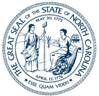 Motor Fleet ManagementDepartment of Administration
Telematics
Mike Gwyn, Data Manager
Compliance Specialist
(919) 857-4026
1
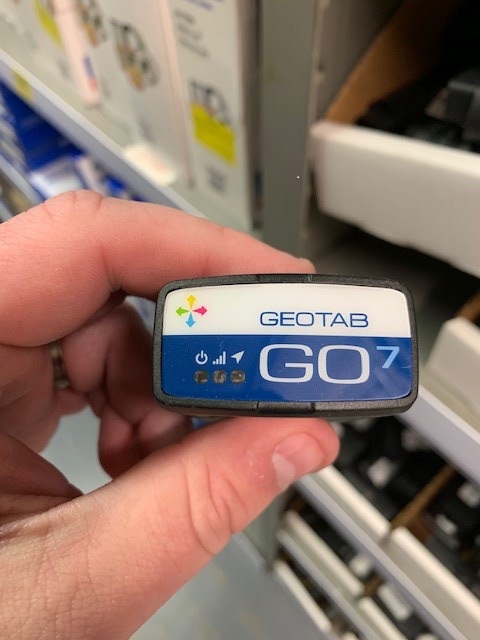 The GEOTAB TelematicsDeviceContract administered by AT&T
2
Telematics is a method of monitoring a vehicle. By combining a GPS system with on-board diagnostics it's possible to record – and map – exactly where a car is and how fast it's traveling, and cross reference that with how a Vehicle is behaving internally.
Telematics measure:
Vehicle Locations
Distance Traveled
Aggressive Driving Habits
Harsh Braking
Speeding Violations
3
How does Telematics Work?
A vast amount of data can be collected via the telematics device and other connected hardware or sensors, such as position, speed, trip distance/time, idling, harsh braking and driving, seat belt, fuel consumption, vehicle faults, battery voltage, and other engine data.

In the case of Geotab, this information is stored in the cloud and brought into a fleet management software system, accessible from a desktop computer or a mobile device like a smartphone or tablet. Using the software, users are able to view and export reports and gain business intelligence such as the top 10 drivers with the highest number of speeding incidents or vehicles that are due for scheduled maintenance.
The Benefits:
Increase Efficiency
Improve Safety
Increase Job Satisfaction
Reduce Operating Costs

How to Modernize Fleet Management
Monitor Safety Habits
Optimize Vehicle Performance
Schedule Alert for Repair Centers
Streamline Compliance

Located underneath the driver-side dashboard and inserted into the On-Board Diagnostics (OBD) Reader Port.
4
Types of Reporting
Vehicle Report
Provides a list of vehicles with a device installed as vehicle information including the settings
Trips History Report
Historic tracking to examine trip information for a previous date. 
Also provides detailed rate of speed committed by driver in a designated speed area.
Trips History Summary Report
Shows the summary trip information of your fleet.
Device Install History Report
Congregation Report
Determine when more than one vehicle/driver is close proximity to others. ** Used to measure productivity of fleet.
5
Examples
6
Example
7
Contact:
Mike Gwyn
	Data Manager
	Compliance Specialist

	Motor Fleet Management
	1915 Blue Ridge Road
	Raleigh, North Carolina
(919) 857-4026
michael.gwyn@doa.nc.gov
8